إقليم كوردستان
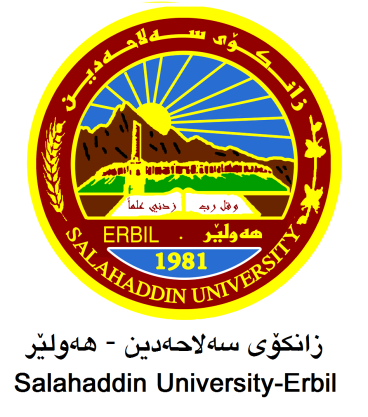 جامعة صلاح الدين – أربيل
   كلية التربية الأساس
   قسم اللغة العربية
تكملة المصدر
مدرسة المادة : ريذين صلاح أنور
 المرحلة: الرابعة
Email : rezhin.anwer@su.edu.krd
1
المحتوى
إعمال اسم المصدر
مسألة إضافة المصدر العامل
مسألة إعراب تابع المصدر المضاف
2
إعمال اسم المصدر
اسم المصدر يعمل عمل المصدر، وهو ماساوى المصدر في الدلالة على معناه، وخالفهُ بخلوِّهِ (لفظاً وتقديراً) من بعض مافي فعلهِ، نحو: (عطاء)، فإنّهُ مساوٍ لـ(إعطاء) معنى، ومخالف لهُ بخلوّهِ من الهمزة الموجودة في فعلهِ (أعطى)، وهو خالٍ منها لفظاً وتقديراً، ولم يُعوّض عنها شيء . 
   - ومن إعمال اسم المصدر قوله:
أكُفراً بعدَ ردِّ الموتِ عنّي     وبعد عطائكَ المائةَ الرِّتاعا
الشاهدُفيه/ قوله: (عطائِكَ المائةَ)، حيثُ أُعمِل اسم المصدر وهو قوله (عطاء) عملَ الفعلِ فنصب المفعول به وهو قوله(المائة)بعد أن أضاف اسمَ المصدر لفاعلِهِ .
   - وقوله:
إذا صحَّ عونُ الخالِقِ المرءَ لم يجِد     عسيراً من الآمالِ إلّا ميسَّرا
الشاهد فيه/ قوله: (عونُ الخالقِ المرءَ)، حيثُ أعمِلَ اسمُ المصدر، وهو قوله(عون) عملَ الفعل، فنصب به المفعول وهو قوله(المرء) بعد إضافته لفاعلهِ .
   -وقوله:
بعِشرَتِكَ الكِرامَ تُعَدُّ منهُم   فلا تُرَيَنْ لغيرِهم ألُوفا
الشاهدُ فيه/ قوله (بعشرتِك الكرامَ)، فإنّه قد أعمِل اسم المصدر وهو قوله(عِشرة) عمل الفعل فنصبَ بهِ المفعول به، وهو قوله(الكرامَ) بعد إضافتهِ إلى فاعلهِ .
3
مسألة إضافة المصدر العامل
1- يضاف المصدر العامل إلى الفاعل ويجرُّهُ، ثمّ ينصب المفعول بهِ، نحو: عجِبْتُ من شُربِ زيدٍ العسلَ.
   2- ويُضاف المصدر إلى المفعول ويجرُّهُ، ثمّ يرفع الفاعل، نحو: عجِبتُ من شربِ العسلِ زيدٌ، ومنهُ قول الشاعر:
تنفي يداها الحصى في كلِّ هاجرةٍ       نفيَ الدّراهيمِ تنقادُ الصياريفِ
الشاهدُفيه/ قوله: (نفيَ الدراهيم تنقادُ)، حيثُ أضاف المصدر وهو قوله (نفيَ) إلى مفعولهِ وهو قوله (الدراهيم) ثمّ أتى بفاعلهِ مرفوعاً، وهو قوله (تنقاد) .
   3-ويضافُ المصدرُ إلى الظرف، ثمّ يرفع الفاعل وينصب المفعول به، نحو قولنا: عجِبتُ من مكافأةِ اليومِ المدرسُ طالِباً .
4
مسألة إعراب تابع المصدر المضاف
  1- يجوز إعراب تابع المصدر المضاف إلى فاعلهِ وجهان الجرُّ والرّفعُ، بالجر مراعاةً للفظ، وبالرفع مراعاةً للمحل، نحو قولنا: عجبتُ من شربِ زيدٍ الظريفِ أو الظريفُ، بالجر مراعاةً على اللفظ، وبالرفع مراعاةً على المحل، لأنّ (زيد) حكاية حال مرفوع في المحل، ومنه قول الشاعر:

حتّى تهجّرَ في الرّواحِ وهاجَها    طلبَ المعقِّبِ حقّهُ المظلومُ

الشاهدُفيه/ قوله: (طلب المعقّب....المظلوم) حيثُ أضاف المصدر وهو (طلب) إلى فاعلهِ وهو(المعقّب)، ثم أتبع الفاعل بالنعت وهو المظلوم، وجاء بهذا التابع مرفوعاً نظراً لمحل المتبوع .

  2- يجوزُ في إعراب تابع المصدر المضاف إلى مفعولهِ وجهان، الجر والنصب، الجر مراعاةً للفظ، والنصب مراعاةً للمحل، نحو قوله:

قد كنتُ دايَنْتُ بها حسّانا     مخافةَ الإفلاسِ والّليانا

الشاهدُفيه/ قوله: (والّليانا) حيثُ عطفهُ بالنصب على الإفلاس الذي أُضيفَ المصدرُ إليهِ، نظراً إلى محلّهِ .
5